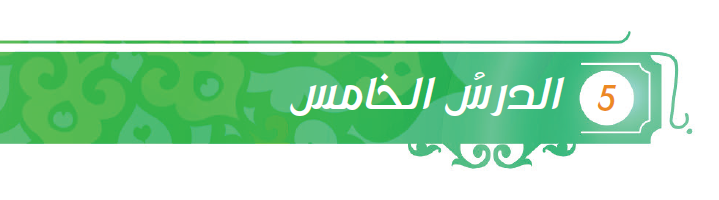 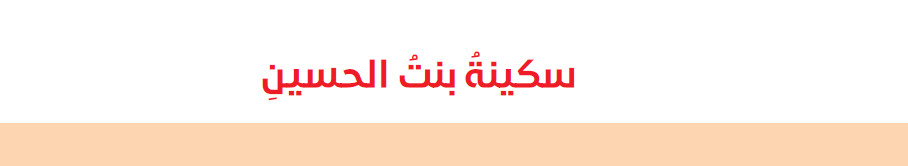 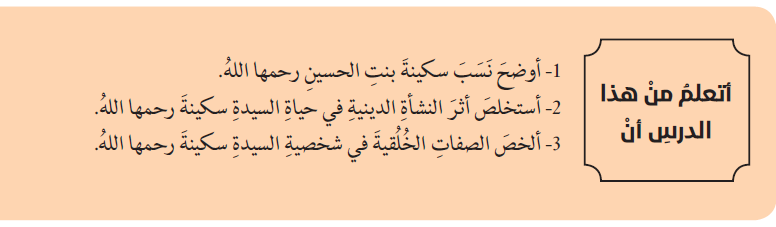 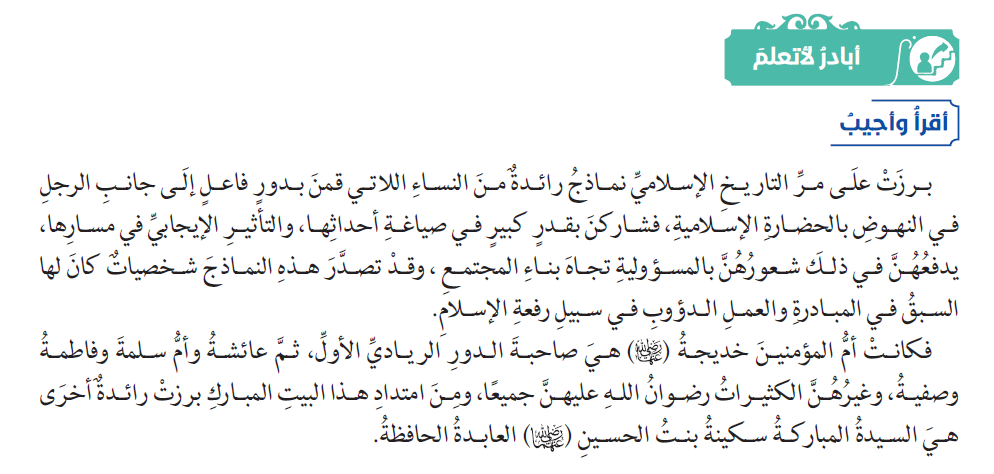 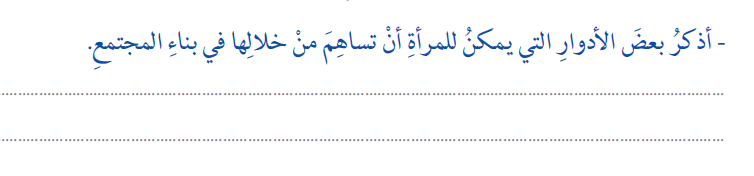 التعليم .
تربية أبنائها .
الدفاع عن الوطن .
الطب والتمريض .
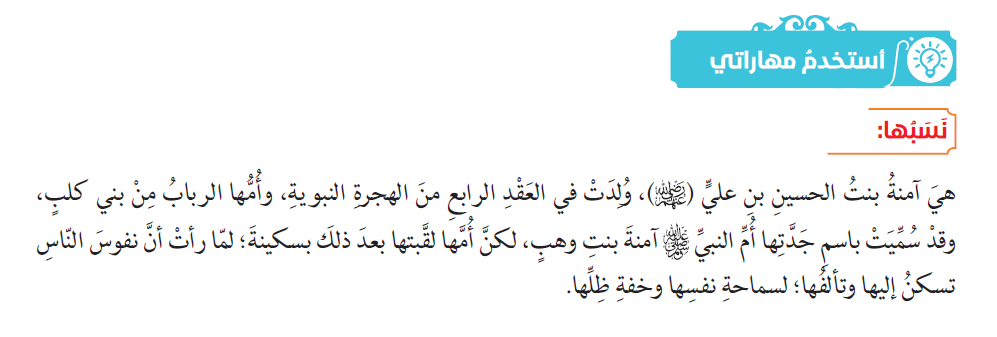 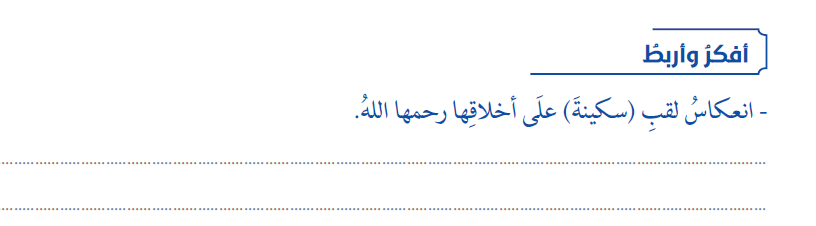 كان له أثر بالغ على أخلاقها فهو من السكينة والهدوء
لذلك كانت روحها مرحة هادئة الصفات.
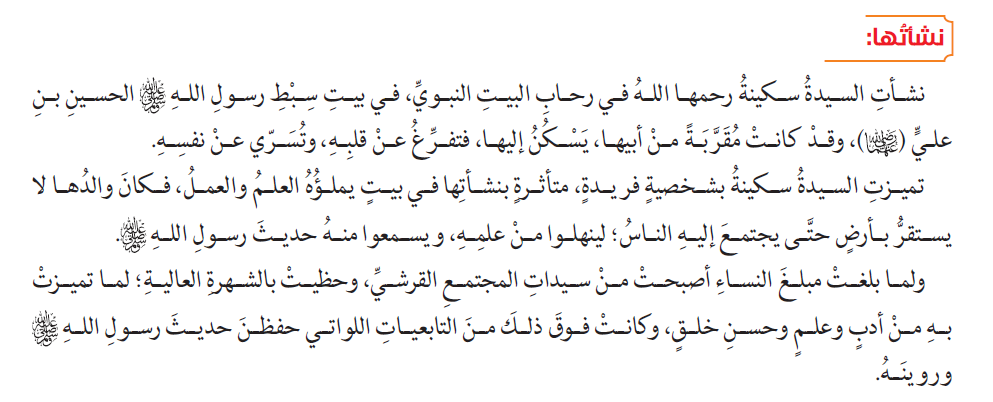 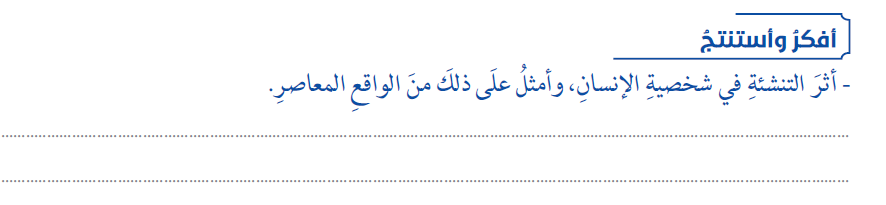 التنشئة من أهم العوام التي تؤثر في الشخصية 
وتوجهها إيجابا أو سلما .
مثال : الشيخ محمد بن راشد ،بيتي
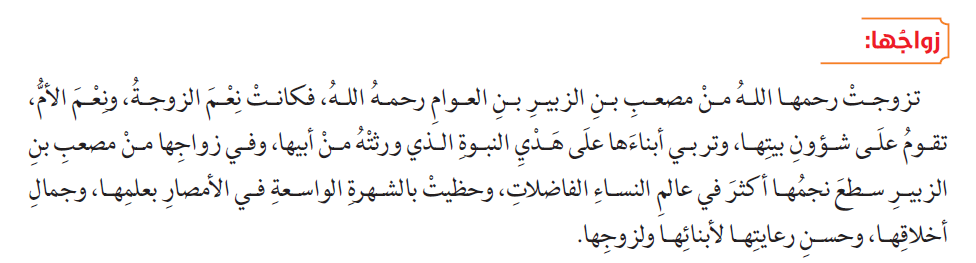 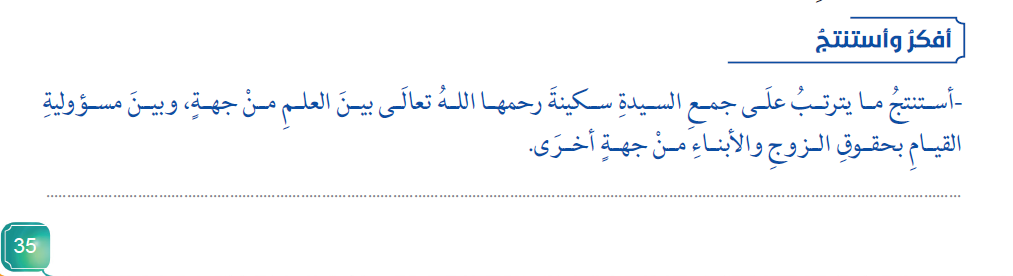 عند معرفتها بحقوق الزوج وواجباته كزوجة تستطيع 
أن تسيير أمور بيتها كما أراد الله عزوجل .
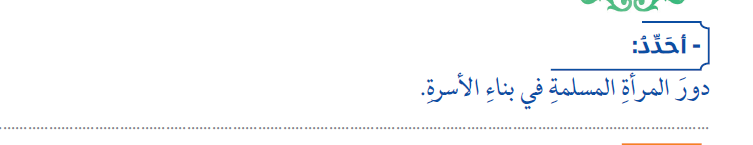 تربية الأبناء على العبادة والاخلاق وحب الوطن  .
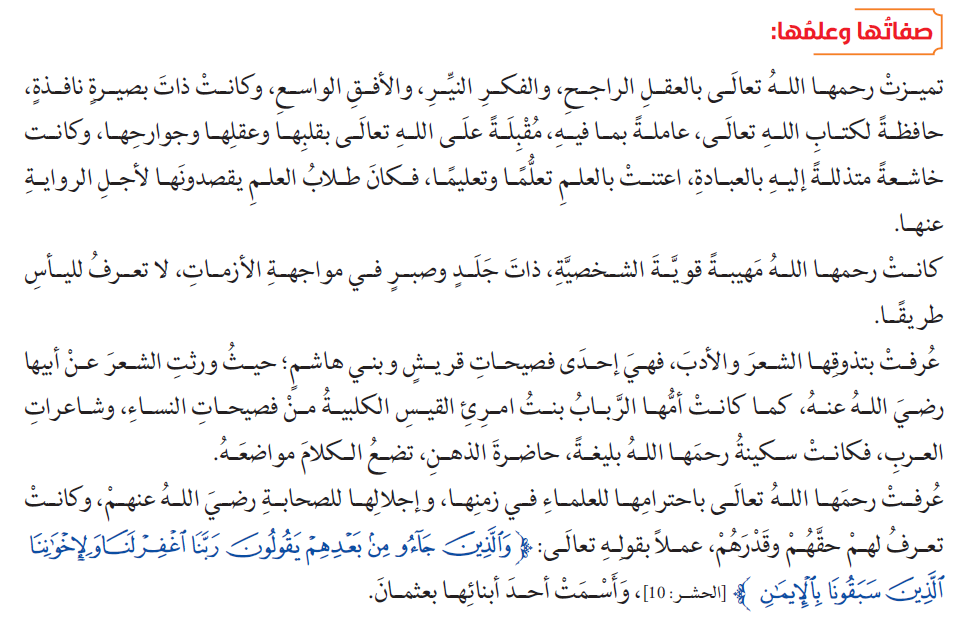 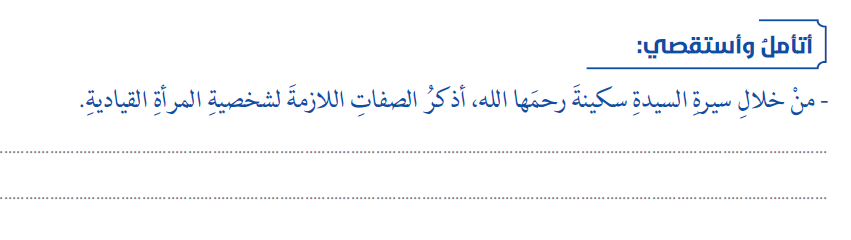 البصيرة النافذة
العقل الراجح
قوية الشخصية
خاشعة
صابرة
أديبة
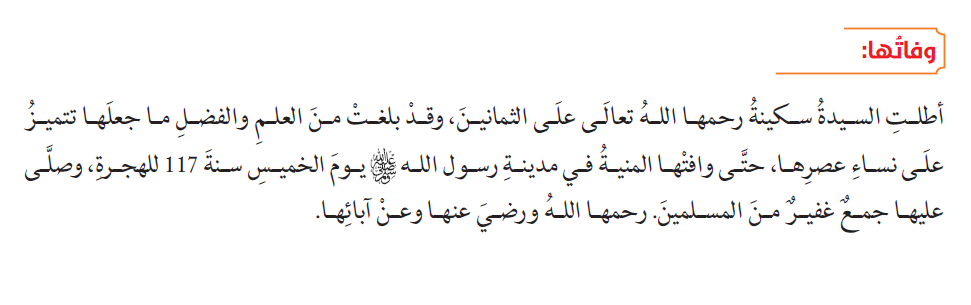 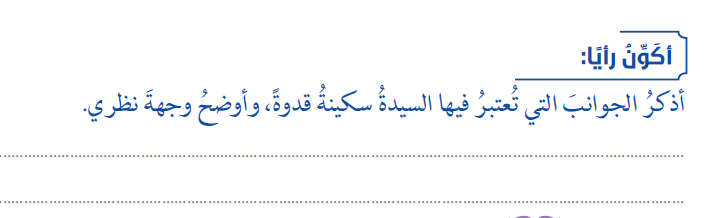 زوجة
مربية
مؤمنة
معلمة
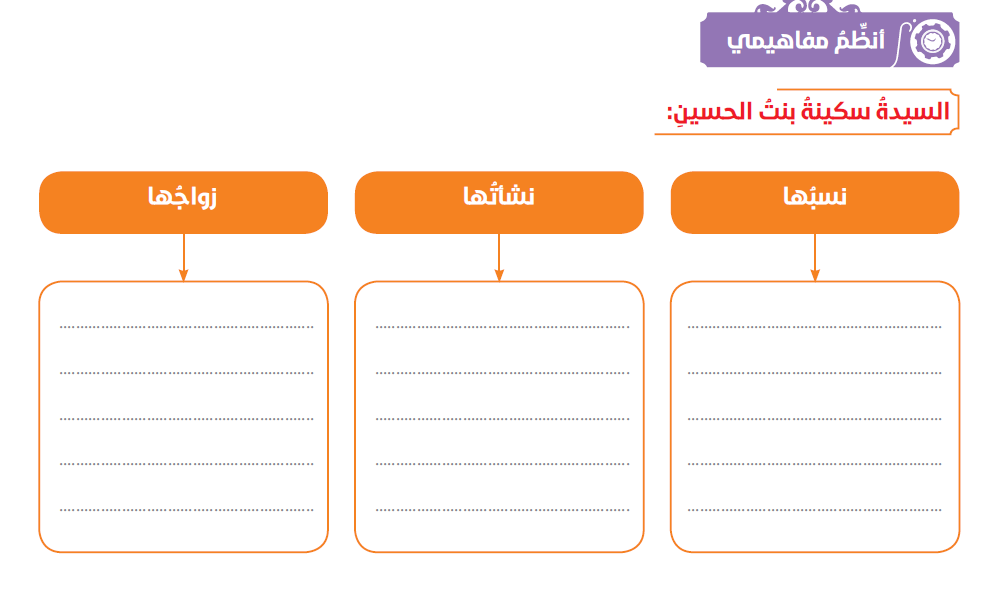 فردي
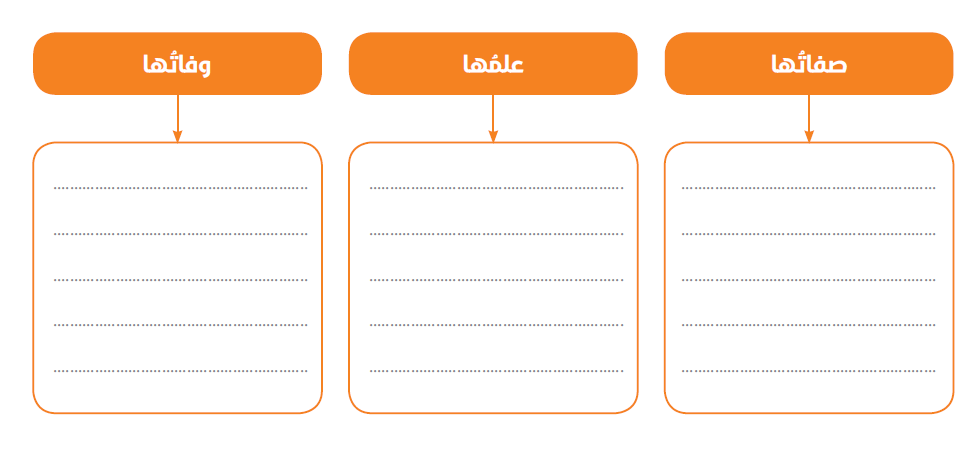 فردي
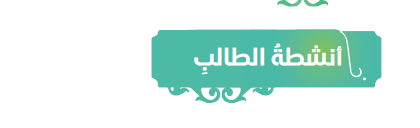 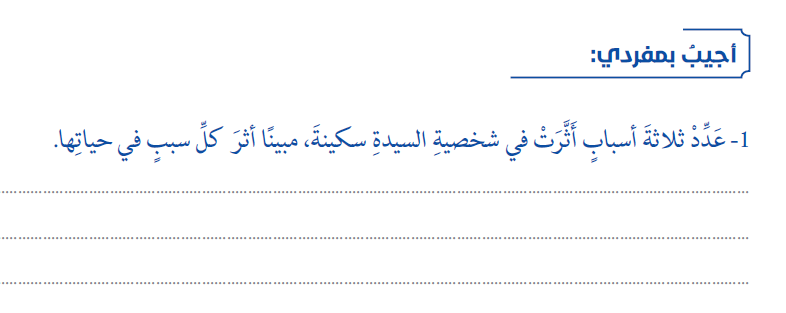 فردي
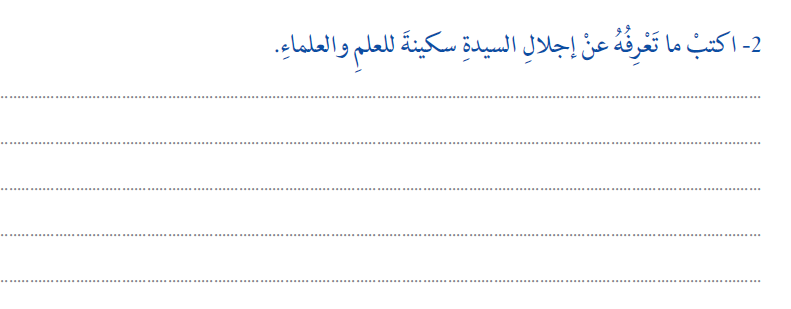 فردي
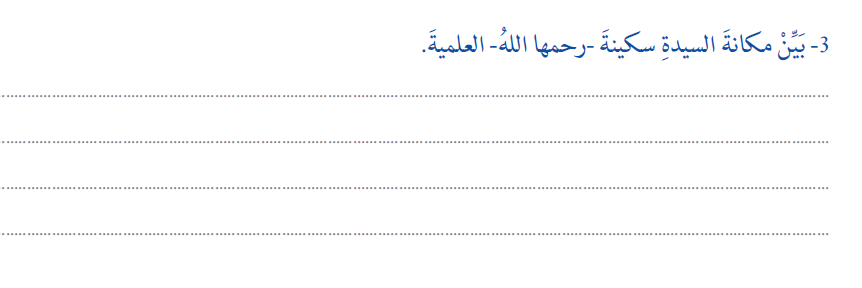 فردي
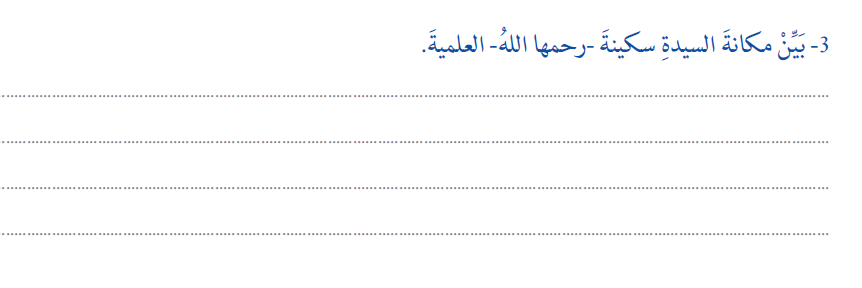 فردي
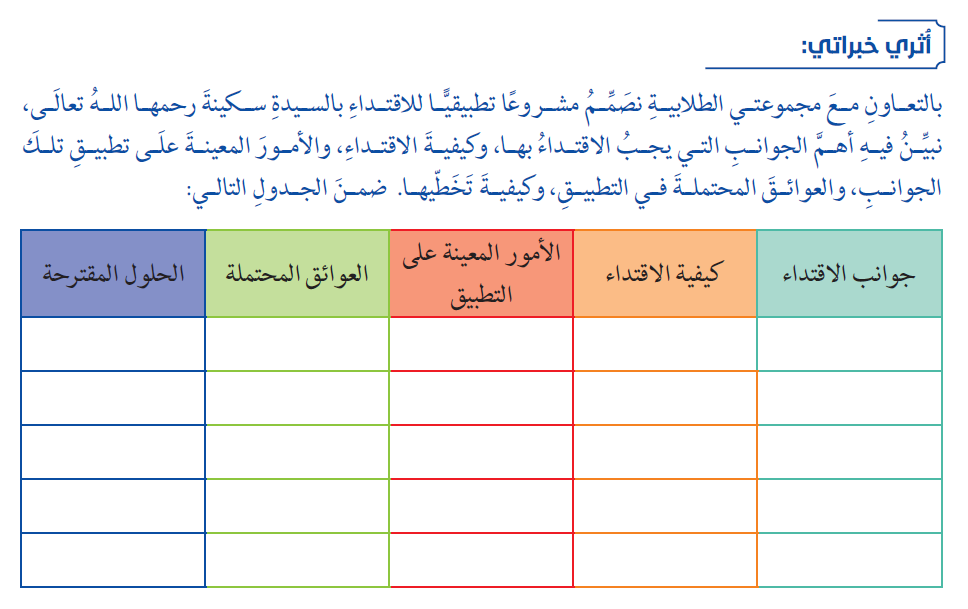 فردي
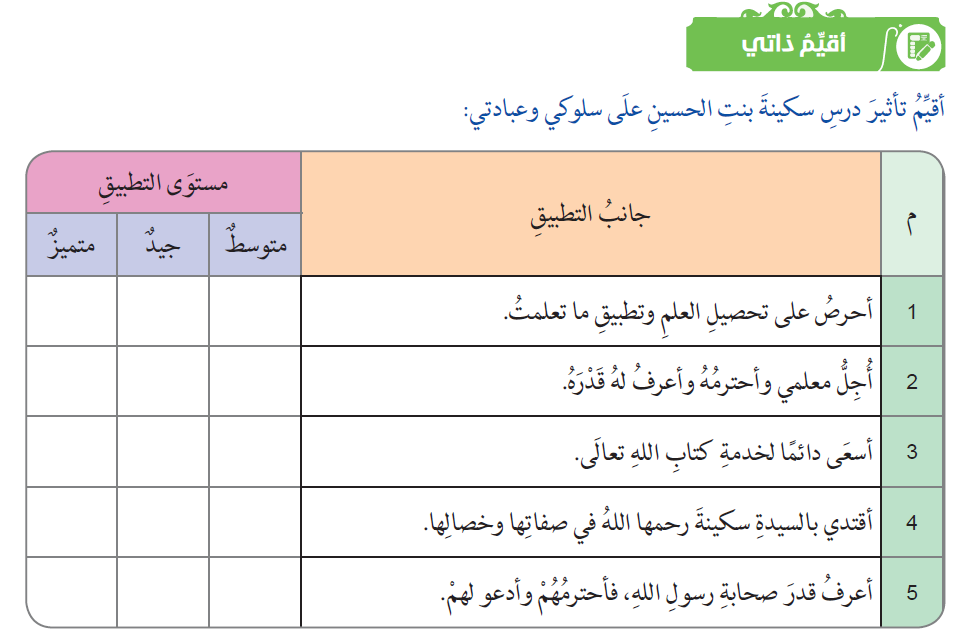 فردي